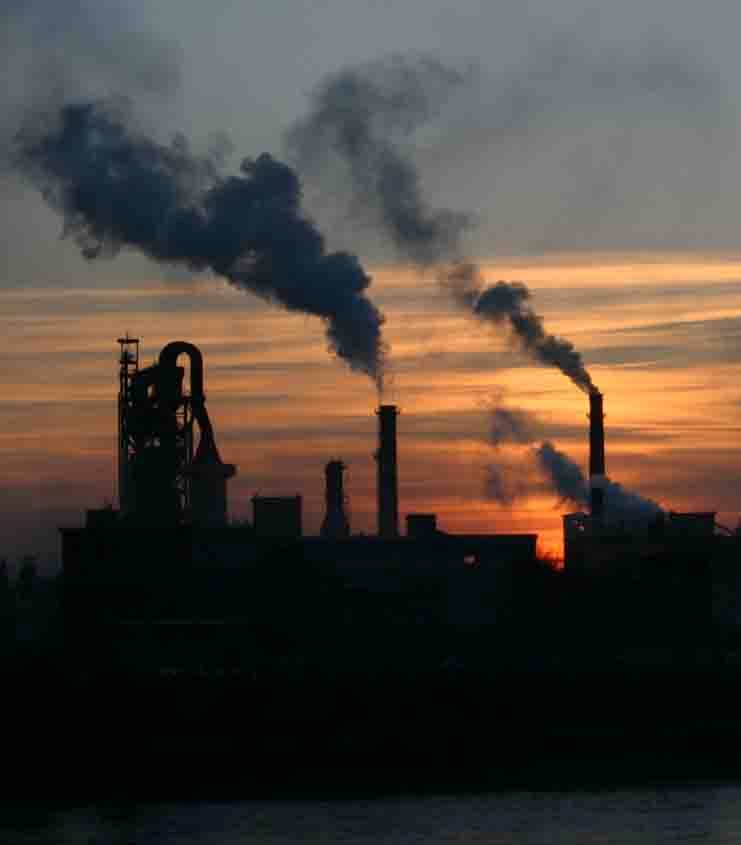 A CIDADE INDUSTRIAL
PRESENTACIÓN  DO HISTORIADOR
J.M. RAMÓN. IGLESIAS VEIGA
ENSANCHE DE BARCELONA. Proxecto do enxeñeiro Idelfonso Cerdá. 1859
Ensanches:
Resposta á expansión das cidades  axeitada ás esixencias da burguesía. 

Características:


Preocupación polo problema da vivenda e da circulación

Plano xeométrico
Atención á calidade de vida (sumidoiros, pavimentación, espazos verdes…)


Mazás abertas, amplas e con xardíns, e extensos espazos verdes
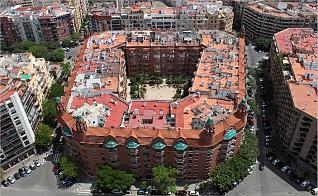 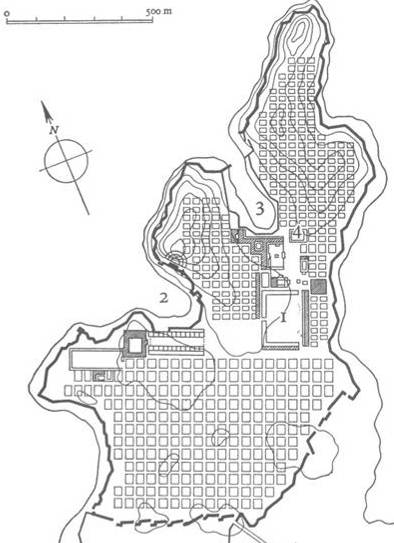 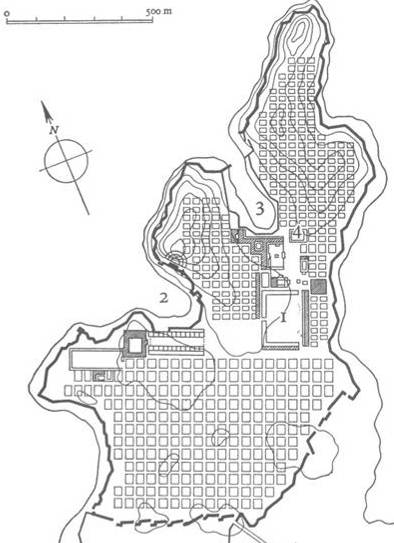 Plano de Hipodamos para Mileto. GRECIA.
A CIDADE ROMANA.Cesaraugusta (Zaragoza). En amarelo os eixes do cardo e do decumano
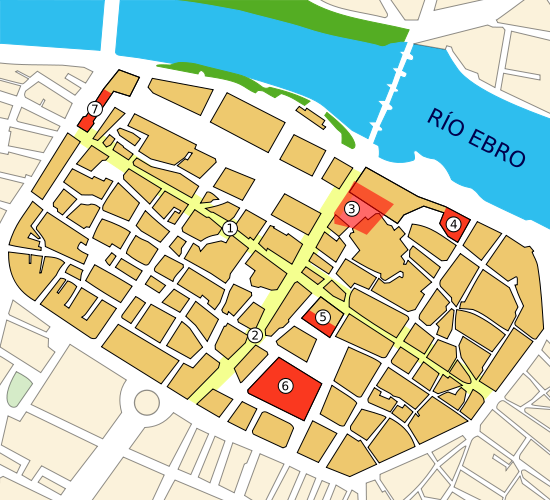 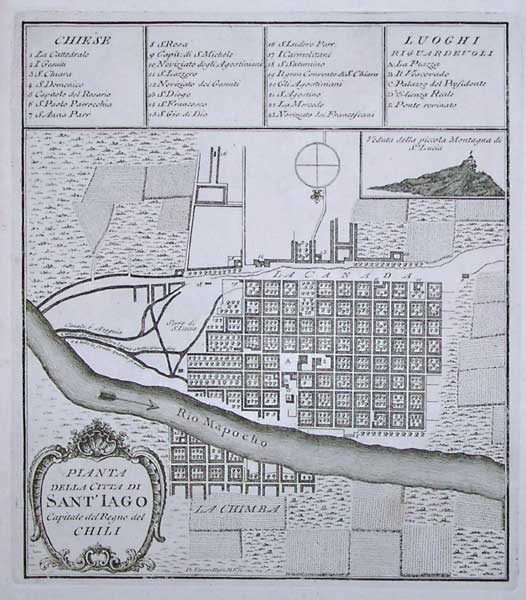 O plano hipodámico, ortogonal ou en cuadrícula foi empregado polos españois para crear cidades en AméricaPlano da cidade de Santiago de Chile en 1777
Plano de ciudad lineal de Arturo Soria. 1882
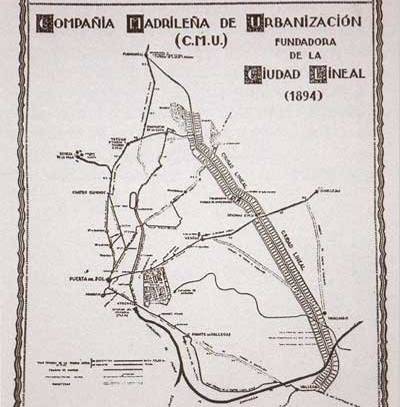 No seu modelo inclúe as preocupacións hixienistas 
espazos abertos, zonas verdes, contacto campo - cidade  -

coas necesidades dos novos 
medios de transporte. 

En palabras de F. Terán 

“ unha forma de cidade - xardín, 
que ten unha organización condicionada pola liñalidade das infraestructuras de transporte que actúan como columna vertebral da cidade”
Concibe a cidade como unha longa franxa urbanizada que unía 2 cidades preexistentes. 
o eixe principal é unha rúa de 50 m por onde circulan os medios de transporte e os servizos 
básicos (auga, sumidoiros, electricidade, etc). 
A intervalos regulares e nas estacións instalaríanse centros comunitarios, comercios e 
servizos públicos. A densidade de edificación é pequena e as vivendas unifamiliares están 
provistos de hortas e xardín.
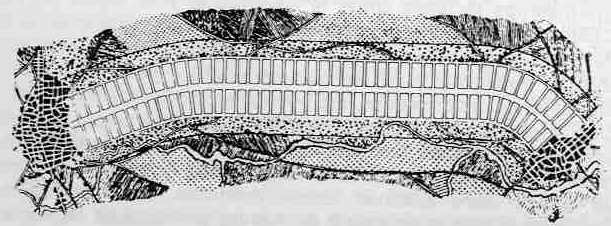 O proxecto pretendía construír 50 Km de lonxitude e 30.000 habitantes (so se realizaron 5 Km  e quedaron inmersos na cidade de Madrid con alteracións).
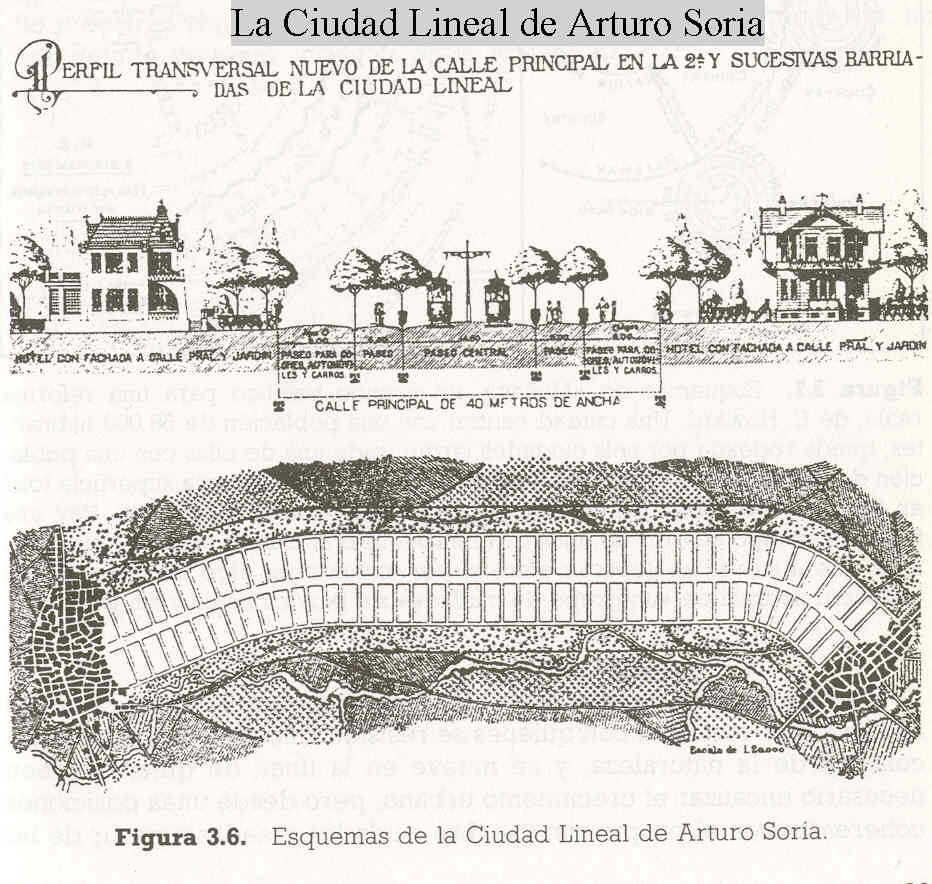 Ciudad lineal de Arturo Soria. Madrid.
Barcelona. Ensanche.
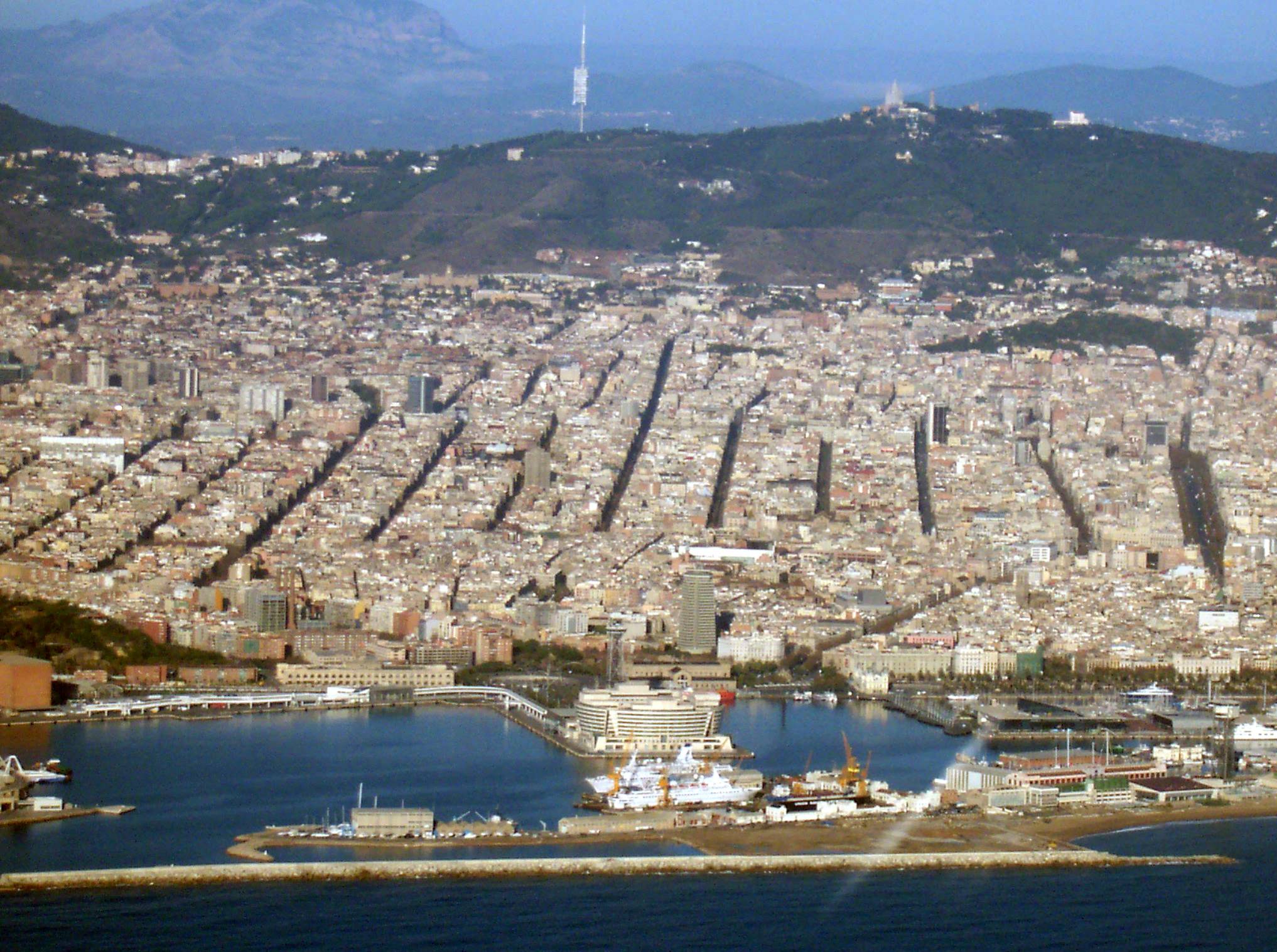 O Plano Cerdá para a reforma e o ensanche de Barcelona é un dos grandes proxectos urbanísticos do s. XIX en Europa. O Plano propuña  un ensanche ilimitado que se estendía entre Monjuic  e o río Besós,  seguindo un trazado ortogonal, de rúas rectas de 20 m. de ancho, orientadas en dirección NO-SE,seguindo a pendente natural, cortadas por outras en dirección SO-NE, paralelas á costa e ós montes  de Collserola.
Deste modo quedaban delimitadas unhas mazás cadradas urbanizables de 113´3 m de 
lado. Dentro desta trama homoxéneas destacaban 5 vías máis anchas: 2 grandes 
perpendiculares ( Passeig de Sant Joan e Gran Vía de les Corts Catalanes – e 3 diagonais,
 2 que seguían as liñas imaxinarias (Meridiana e Paralel) e a Diagonal que cortaba en
 diagonal as rúas. Meridiana e Diagonal orientábanse cara ás saídas naturais da cidade 
polos vals do Besós e do Llobregat.
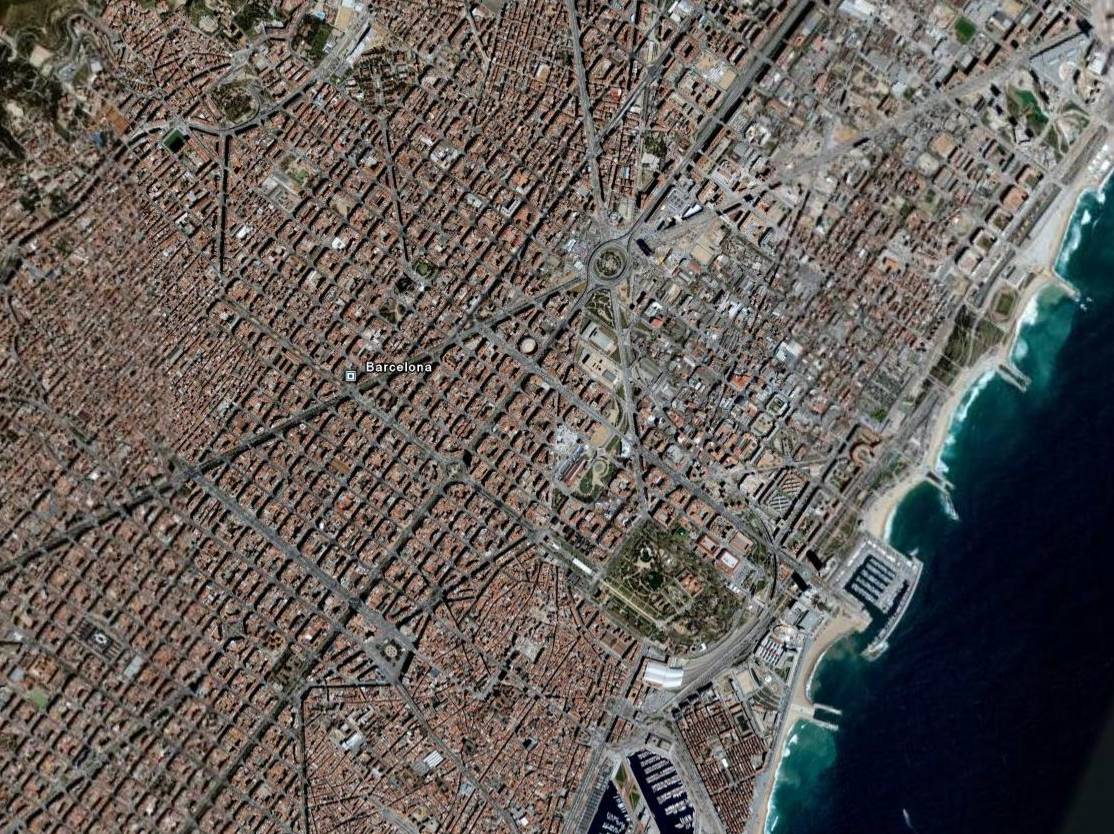 Barcelona. Ensanche.
O proxecto de Cerdá prevía a edificación das mazás só en 2 lados, xeralmente os opostos,
aínda que en ocasións tamén en ángulo. O resto estaba destinado a xardíns e espazos libres. 
Os edificios debían ter unha altura máxima de 16 metros –planta baixa e 4 pisos- e unha 
profundidade edificable de 10 a 20 m. Esta disposición aseguraba o aire e o sol a todos os
 pisos, nos que as estanzas daban directamente ó exterior. Se a isto se engaden as árbores 
das rúas, prazas e interiores das mazás, Barcelona sería unha verdadeira cidade-xardín, 
pero os intereses dos propietarios e a especulación desvirtuaron o Plano
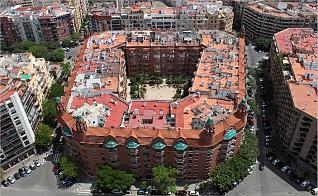 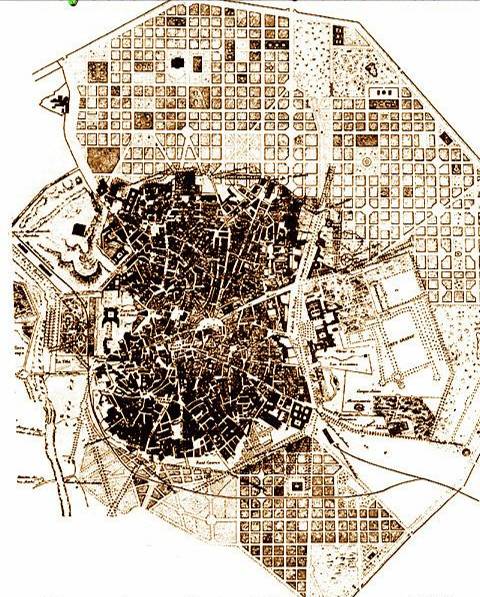 Proxecto de ensanche de Madrid. Carlos María de Castro. 1857
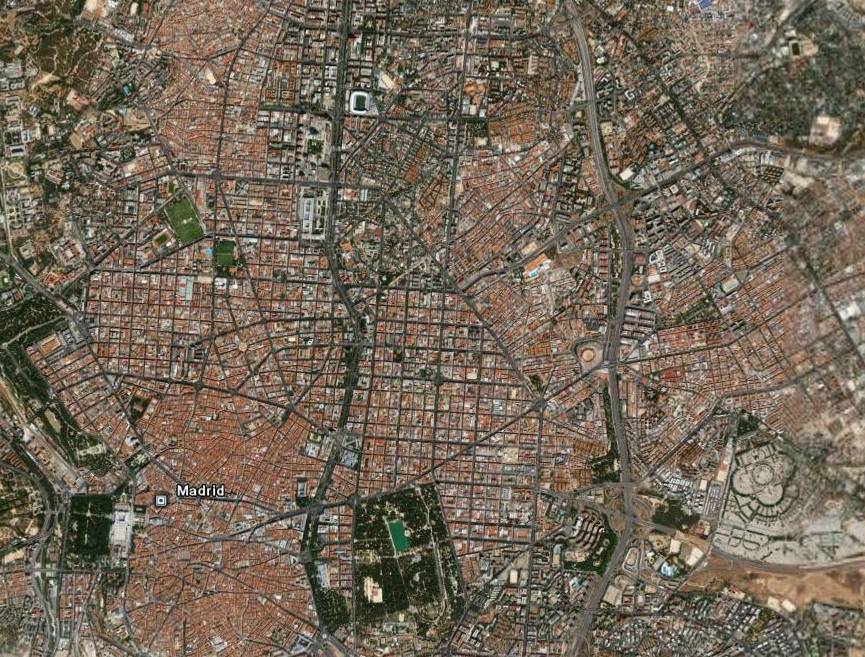 MADRID
A EXPANSIÓN URBANA DE VIGO
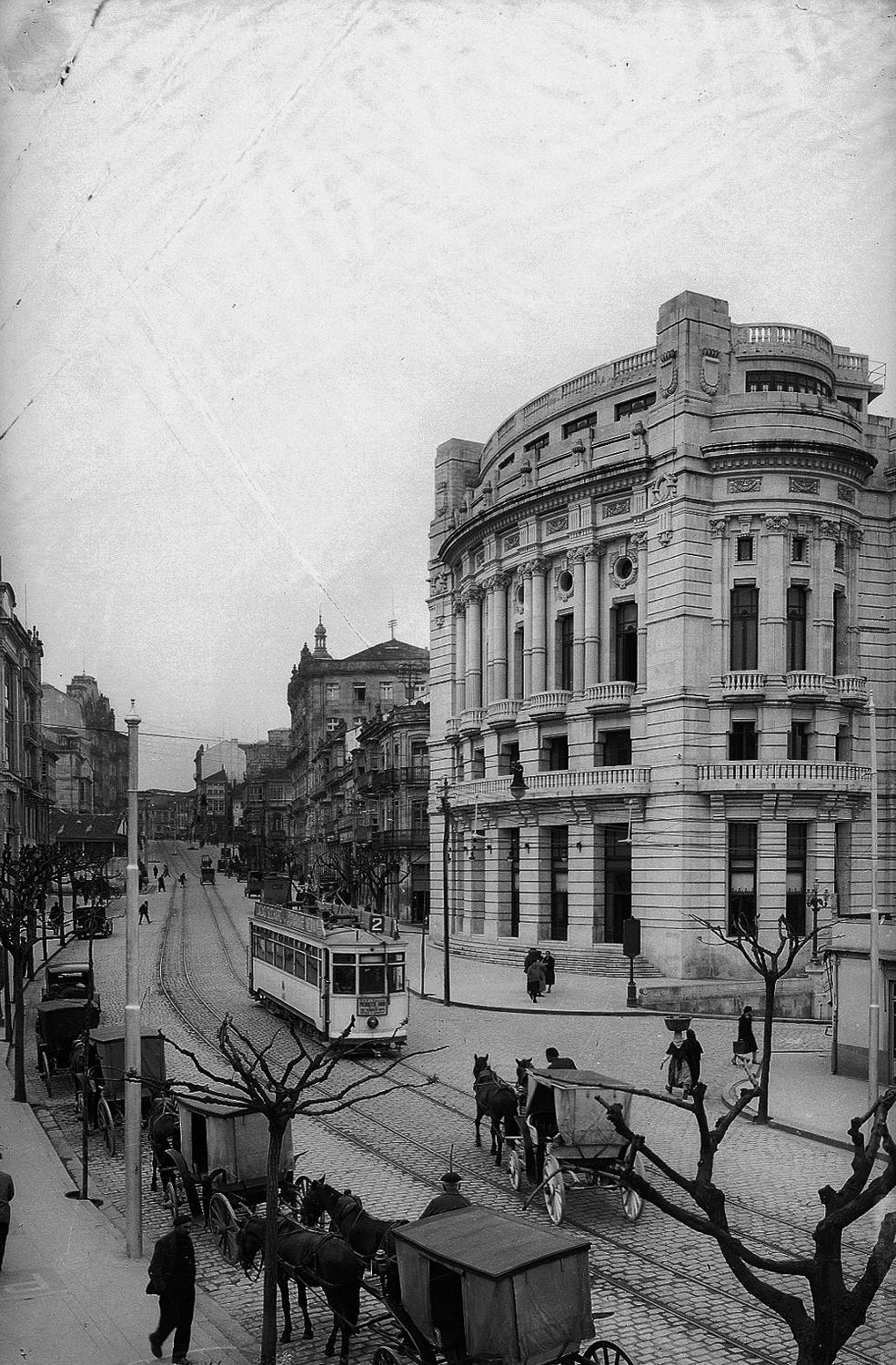 VIGO AO FINAL DO SÉCULO XVI. Plano de Vigo de 1597. Trazado posiblemente polo enxeñeiro italiano Leonardo Turriano (Arquivo Xeral de Simancas).
Plano das murallas de Vigo. Construídas entre 1656 e 1665 con motivo da Guerra de Restauración Portuguesa
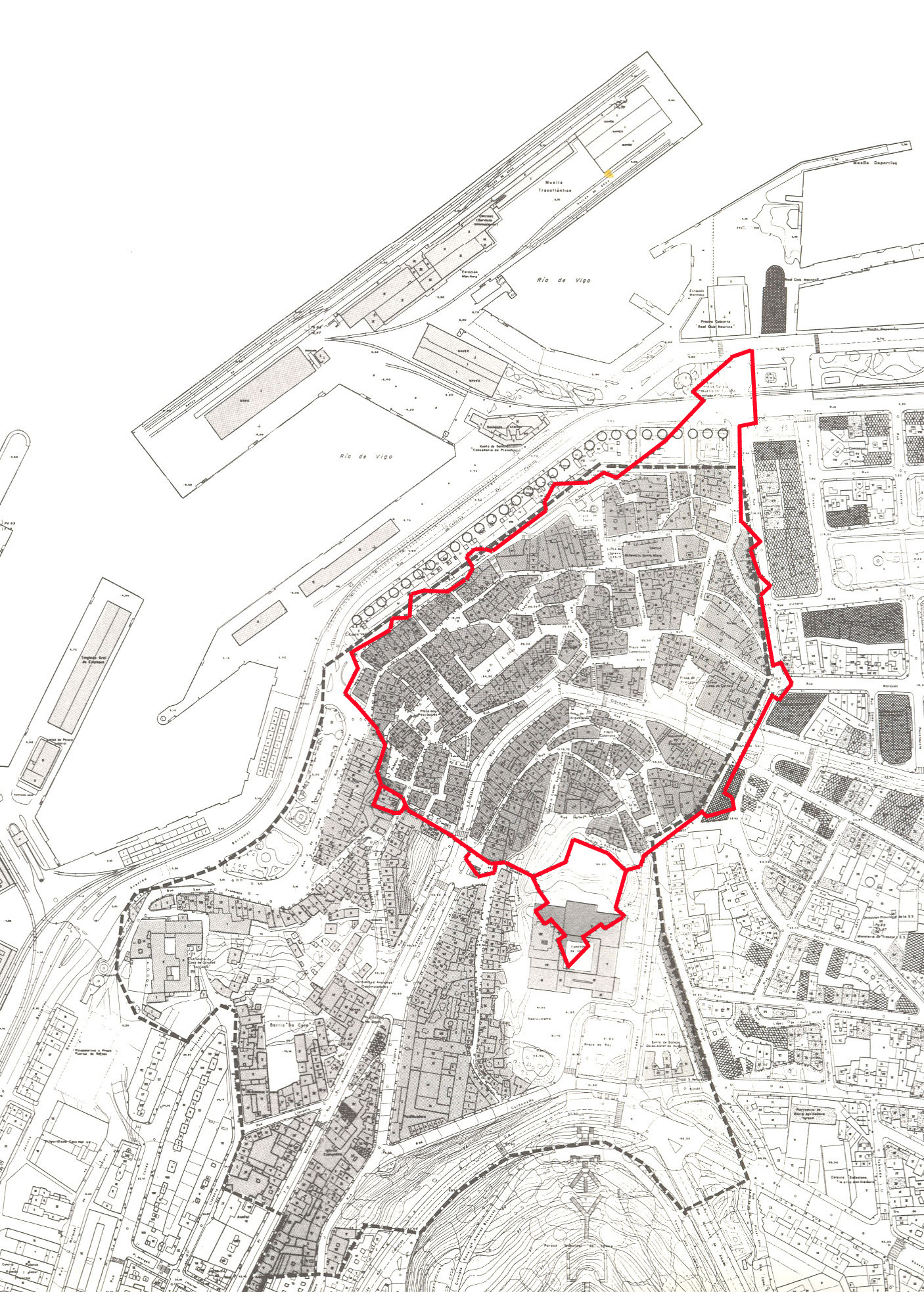 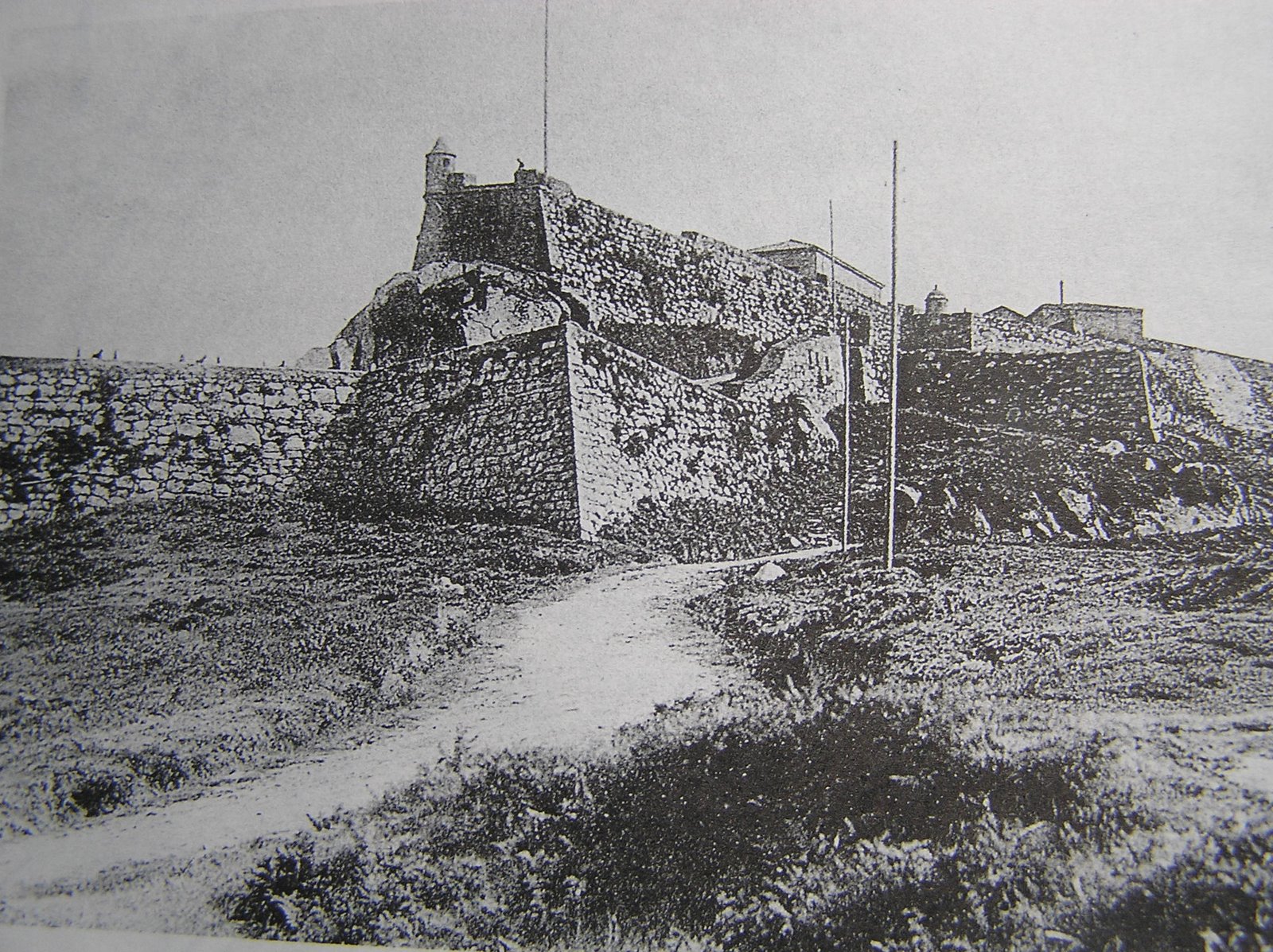 VISTA DA CIDADE DE VIGO NO ANO 1880 (La Ilustración Gallega y Asturiana, 18-III-1880).
Praia do Areal
PLANO DE VIGO. Francisco Coello. 1856. En laranxa  murallas. En vermello portas (1: Laxe; 2: Gamboa; 3: Porta do Sol; 4: Pracer; 5: Falperra; 6: Berbés). En verde escuro estrada de Pontevedra 8); En amarelo estrada de Castela  7) En verde claro estrada de Baiona(10).
A Ribeira do Berbés.  No centro, á esquerda, apréciase un tramo de murallas. Debuxo do pintor vigués Teodomiro Avendaño publicado no xornal madrileño El Globo o 27 de xullo de 1878
PROXECTO DE NOVA POBOACIÓN. Fausto Cavallero. 1807 (Servizo Histórico Militar).
PROXECTO DE NOVA POBOACIÓN. Agustín Marcoartú. 1837 (Servicio Histórico Militar. Madrid).
Ensanche de García Olloqui
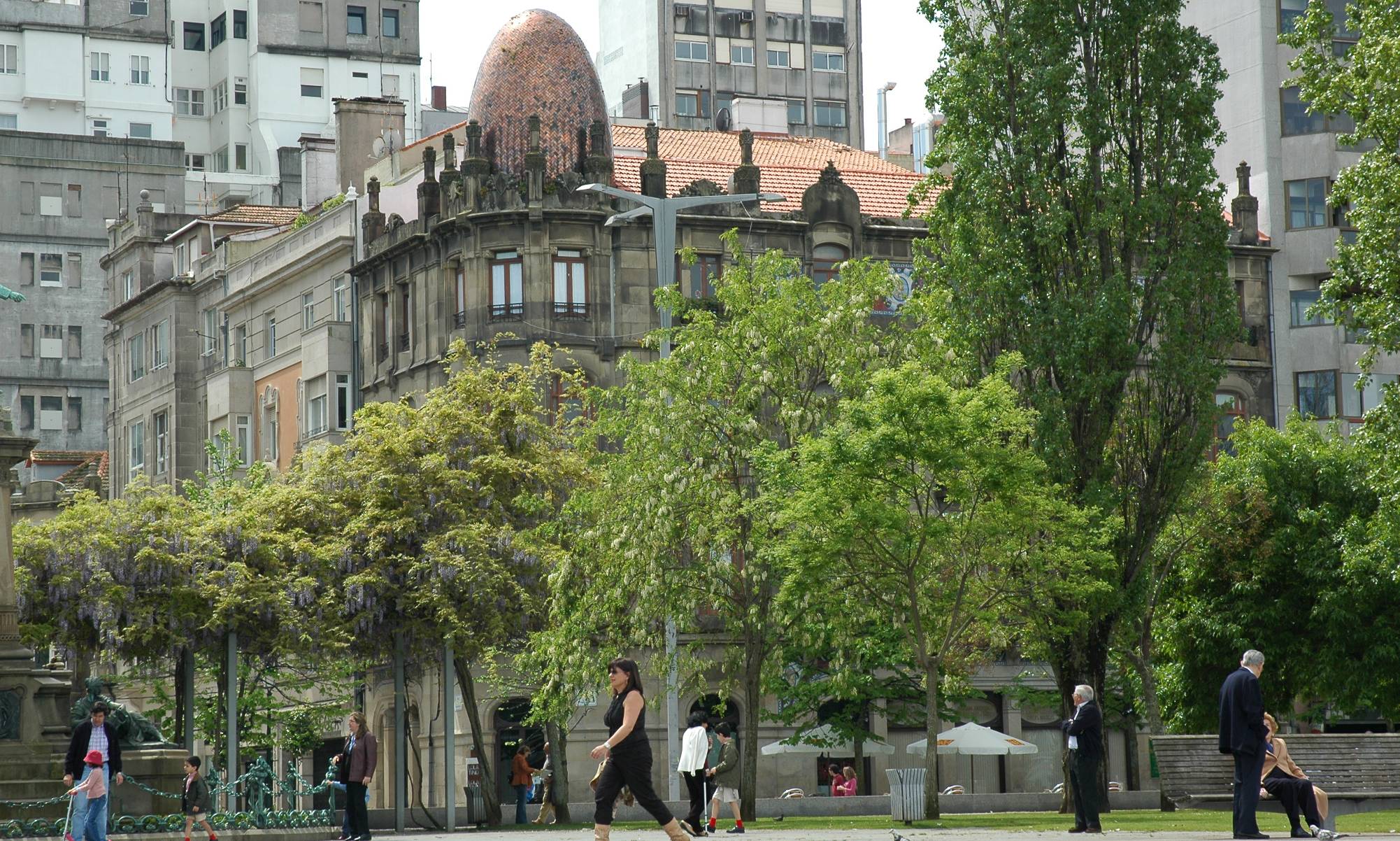 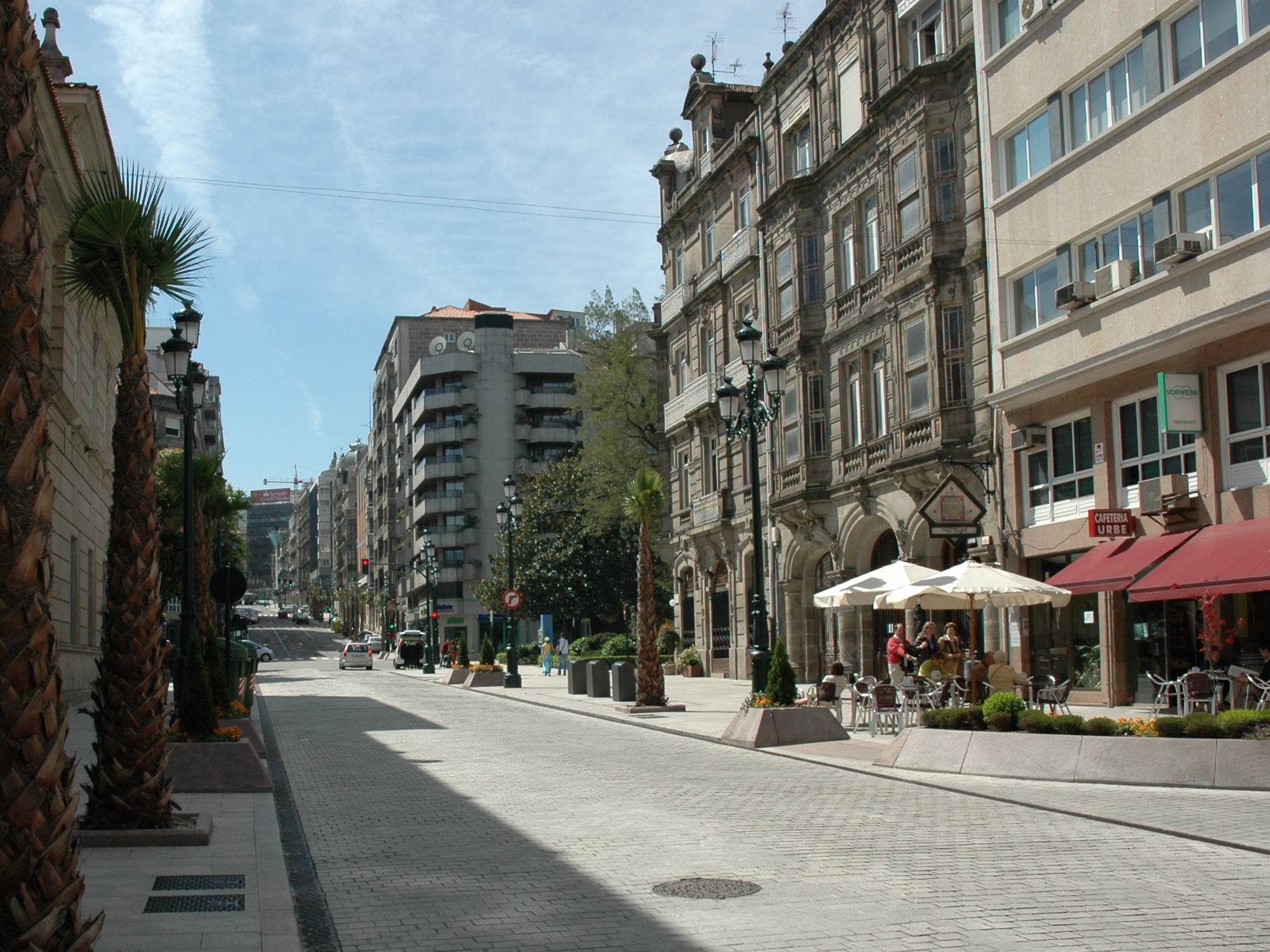 PLANO DE RAMIRO PASCUAL. 1907.
Vigo en 1907. Detalle do Plano de Ramiro Pascual.
As rúas do ensanche dotáronse dunha fermosa arquitectura
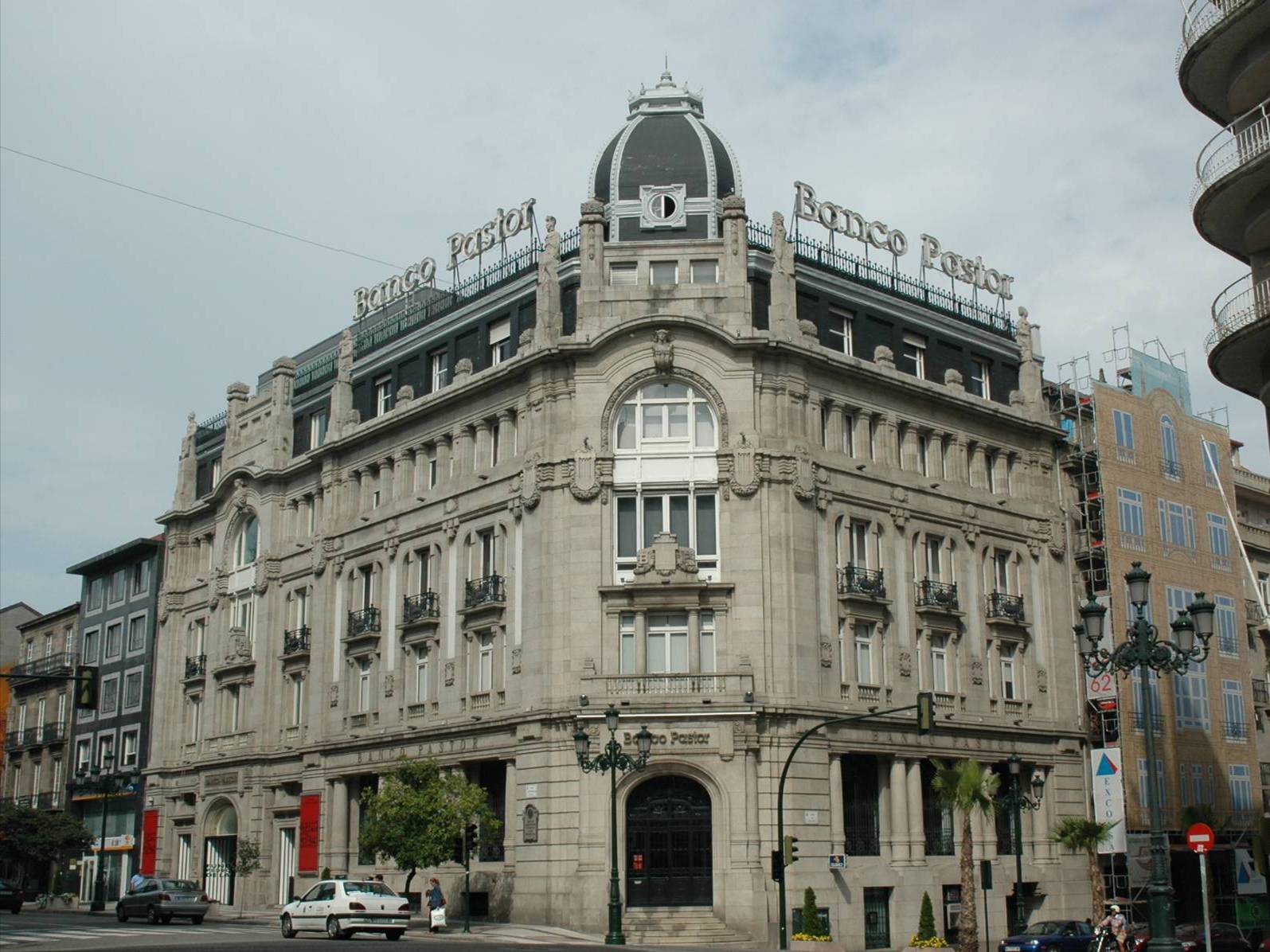 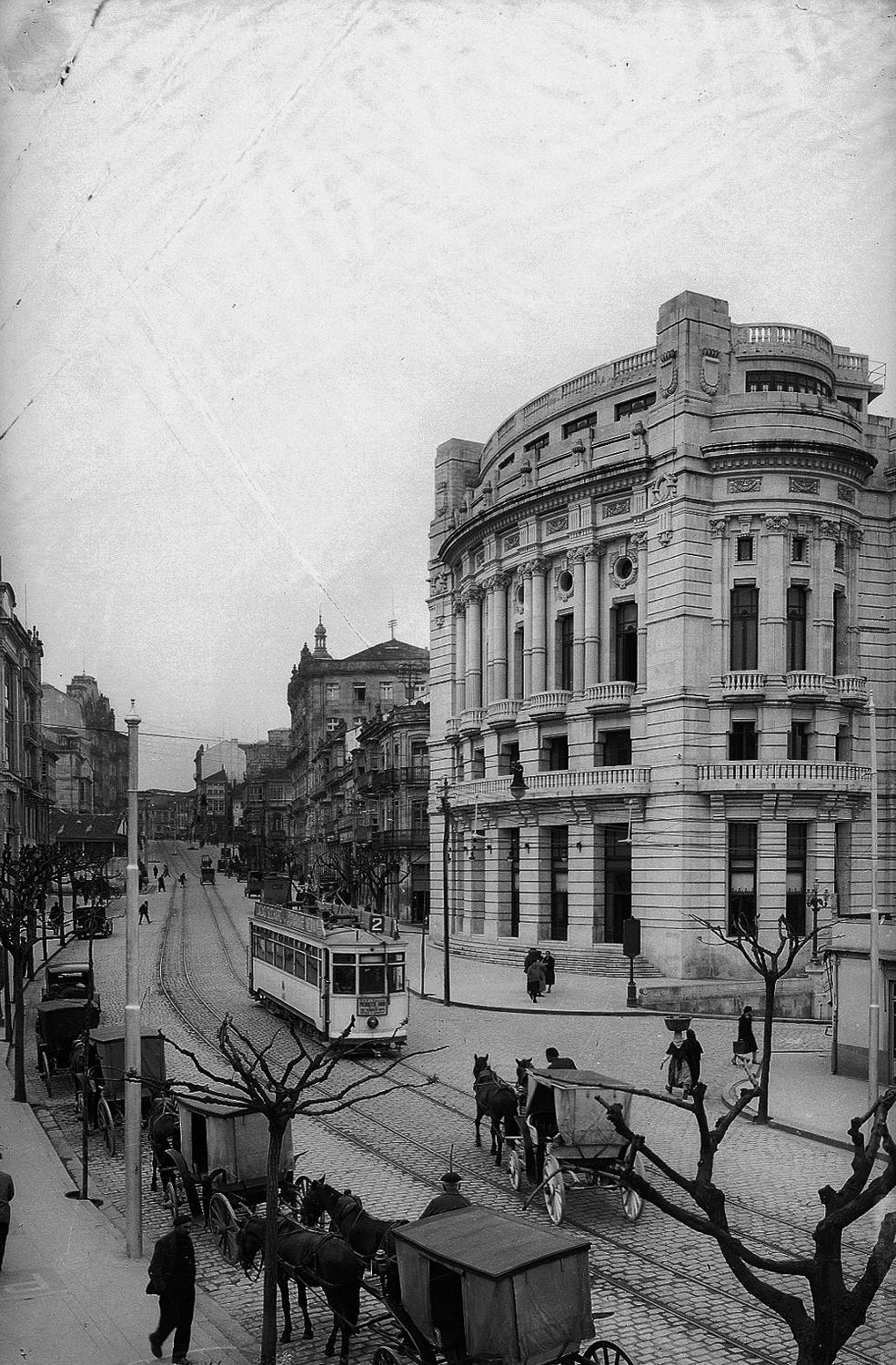 O ensanche constitúe hoxe a principal zona comercial da cidade
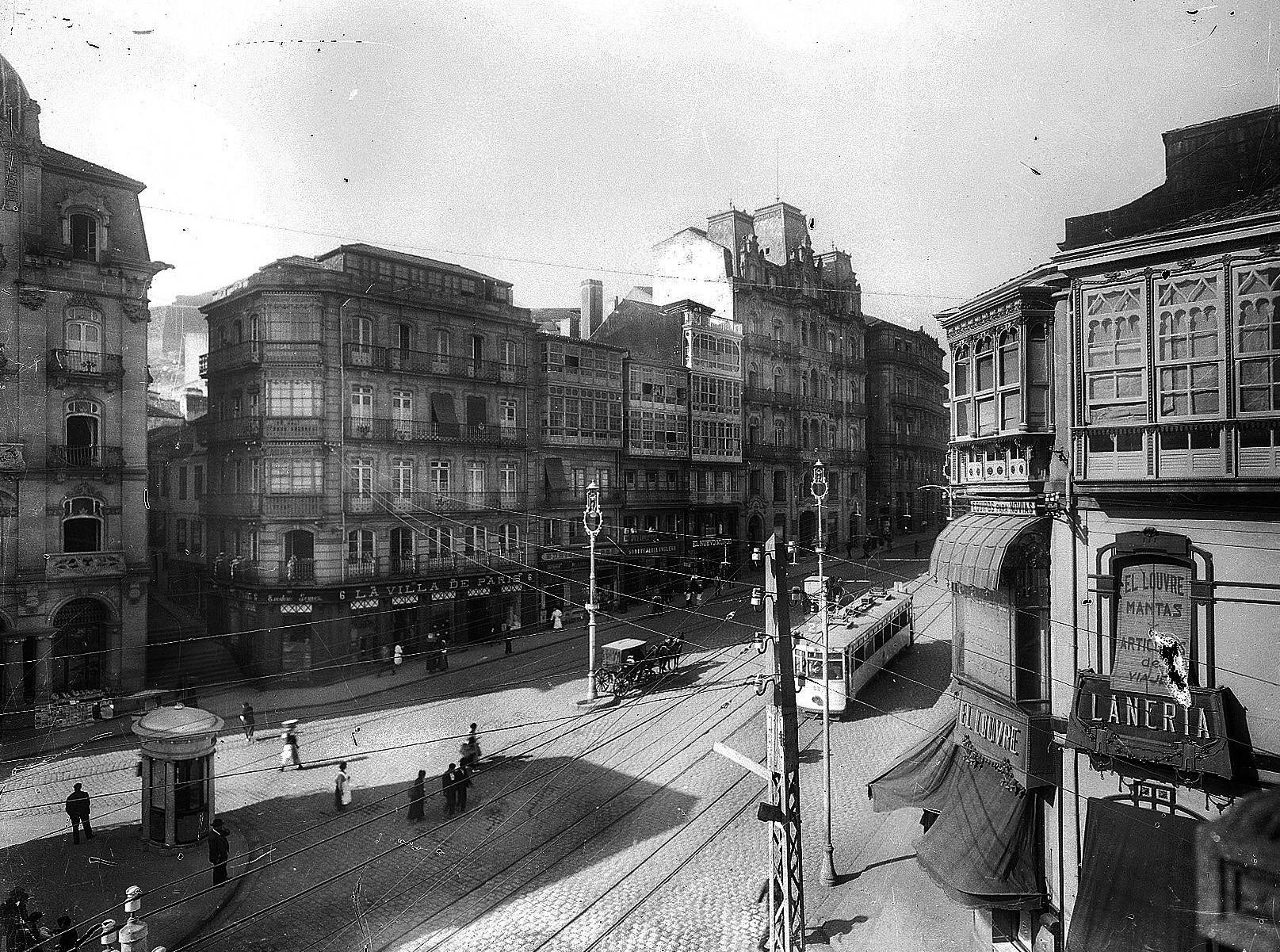 Edificio Bonín da rúa Areal esquina a Oporto de Vigo. Construído polo porriñés Manuel Rodríguez e a súa dona Angelina Bonín. Foi proxectado por Jenaro de la Fuente en 1909.
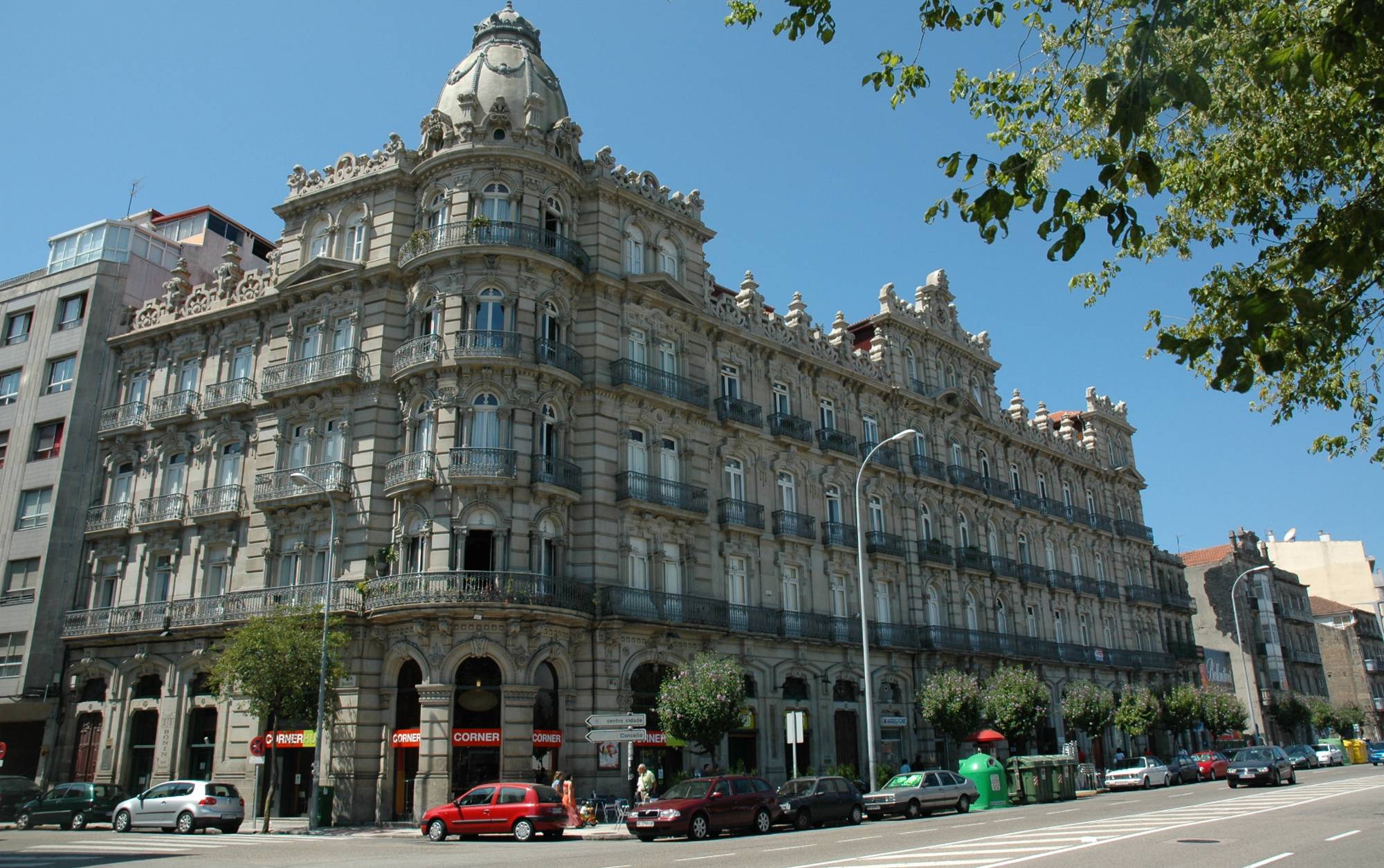